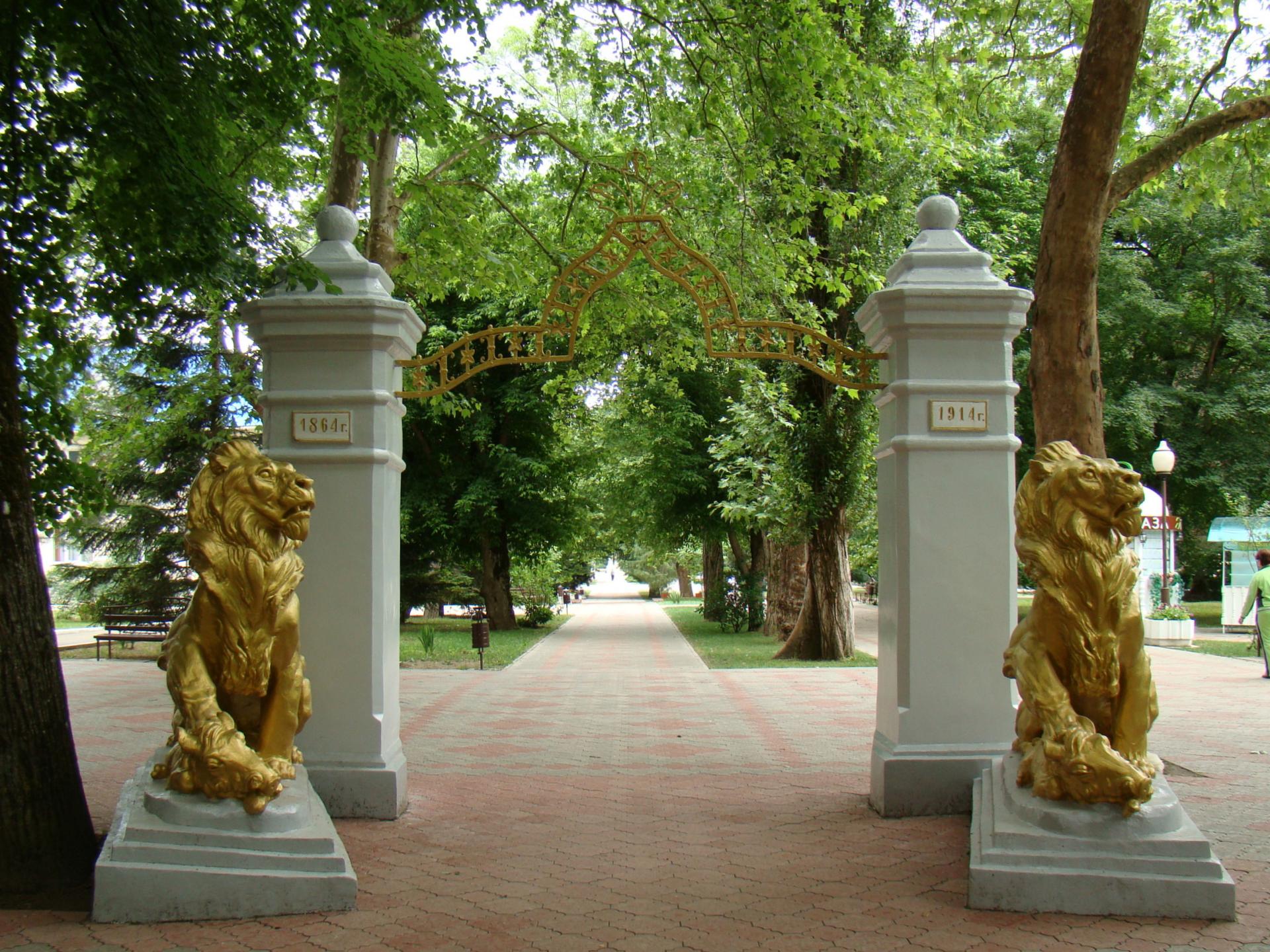 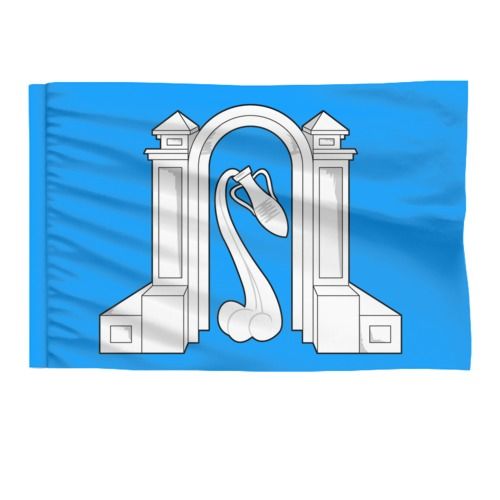 БЮДЖЕТ ДЛЯ ГРАЖДАН
ЖИВУ. ЛЮБЛЮ. ГОРЖУСЬ!
Разработан на основании решения Совета муниципального образования город Горячий Ключ от 18.12.2020 № 23                        «О бюджете муниципального образования город Горячий Ключ на 2021 год и на плановый период 2022 и 2023 годов»
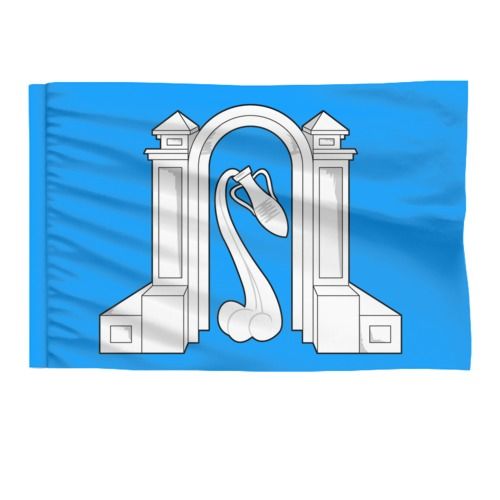 ГОРОД ГОРЯЧИЙ КЛЮЧ– КУРОРТ, РАСПОЛОЖЕННЫЙ В СЕВЕРНЫХ ПРЕДГОРЬЯХ ГЛАВНОГО КАВКАЗСКОГО ХРЕБТА, В 60 КМ К ЮГУ ОТ КРАСНОДАРА, В ДОЛИНЕ РЕКИ ПСЕКУПС. ЯВЛЯЕТСЯ ОДНИМ ИЗ СТАРЕЙШИХ НА КАВКАЗЕ БАЛЬНЕОЛОГИЧЕСКИМ КУРОРТОМ.
ЖИВУ. ЛЮБЛЮ.ГОРЖУСЬ!
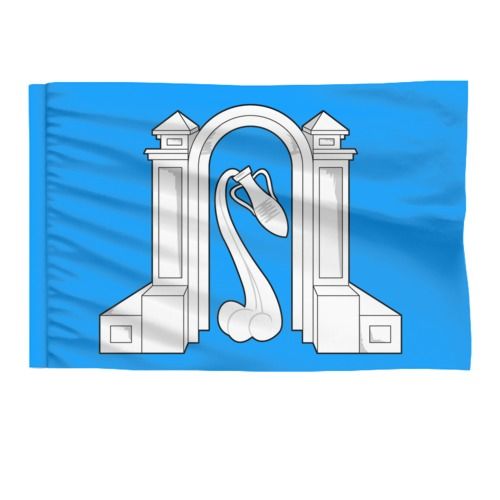 Уважаемые жители города Горячий Ключ!
ЖИВУ. ЛЮБЛЮ.ГОРЖУСЬ!
В целях повышения прозрачности бюджета и бюджетного процесса финансовым  управлением администрации муниципального образования город Горячий Ключ разработан информационный ресурс «Бюджет  для граждан». Излагая материал, мы постарались в доступной для вас форме разъяснить  все тонкости сложных механизмов бюджетного процесса:
как формируется доходная и расходная части бюджета городского округа;
сколько средств расходуется на образование, физкультуру и спорт, жилищно-  коммунальное хозяйство и другие отрасли. Ответы на эти вопросы содержит «Бюджет для  граждан».
В электронном «Бюджете для граждан» даны определения терминов, рассмотрен  механизм бюджетного процесса в городе. Ключевые моменты бюджета на 2021  год и на плановый период 2022 и 2023 годов приведены в основном разделе практически в  полном объеме и дают наглядное представление о сложившейся ситуации.
Мы надеемся, что «Бюджет для граждан» будет интересен для каждого жителя нашего  округа.
Основные направления бюджетной и налоговой политики города Горячий Ключ на 2021-2023 годы
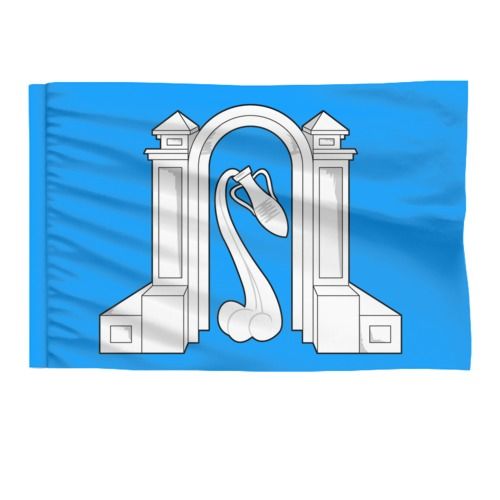 ЖИВУ. ЛЮБЛЮ.ГОРЖУСЬ!
сбалансированность и устойчивость бюджета  города

эффективность оказания муниципальных услуг

повышение качества исполнения муниципальных программ

повышение прозрачности, открытости, качества бюджетного процесса и  эффективности использования бюджетных расходов

совершенствование управления исполнением бюджета города

управление муниципальным долгом

развитие  системы муниципального финансового контроля

безусловное выполнение социальных обязательств

эффективность капитальных вложений
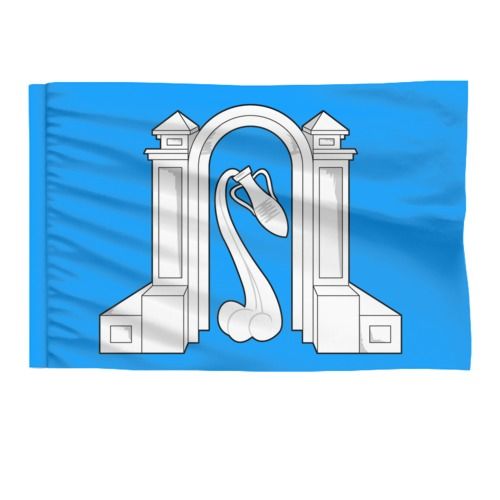 Основные понятия
ЖИВУ. ЛЮБЛЮ.ГОРЖУСЬ!
Бюджет (от старонормандского bougette — кошелёк, сумка, мешок с деньгами)— схема доходов и расходов определённого объекта (семьи, бизнеса,  организации, государства и т. д.), устанавливаемая на определённый период  времени.
Бюджет — это важнейшая концепция как в микроэкономике, так и  в макроэкономике (государственный бюджет). Изучением бюджета занимается  наука, называемая «Финансы».
Бюджет для граждан - это упрощенная версия бюджетного документа, которая  использует неформальный язык и доступные форматы, чтобы  облегчить для граждан понимание бюджета, объяснить им планы и действия  органов исполнительной власти во время финансового года и показать формы  возможного взаимодействия граждан с органами власти по вопросам  расходования общественных финансов.
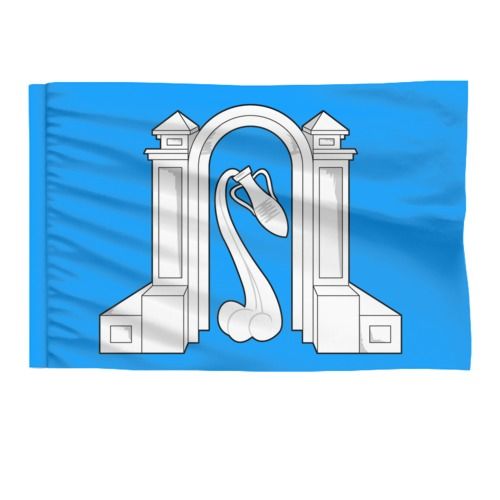 Основные понятия при формировании бюджета
ЖИВУ. ЛЮБЛЮ.ГОРЖУСЬ!
Бюджет - форма образования и расходования денежных средств, предназначенных для финансового  обеспечения задач и функций государства и местного самоуправления
Доходы бюджета - денежные средства, поступающие в бюджет
Расходы бюджета - денежные средства, выплачиваемые из бюджета
Бюджетная система - совокупность федерального бюджета, бюджетов субъектов Российской  Федерации, местных бюджетов и бюджетов государственных внебюджетных фондов
Консолидированный бюджет - свод бюджетов бюджетной системы на соответствующей  территории (без учета межбюджетных трансфертов между этими бюджетами)
Дефицит бюджета - превышение расходов бюджета над его доходами
Профицит бюджета - превышение доходов бюджета над его расходами
Бюджетный процесс – регламентируемая законодательством деятельность органов  исполнительной власти по составлению и рассмотрению проектов бюджетов, утверждению и  исполнению бюджетов, контролю за их исполнением, осуществлению бюджетного учета,  составлению, внешней проверке, рассмотрению и утверждению бюджетной отчетности
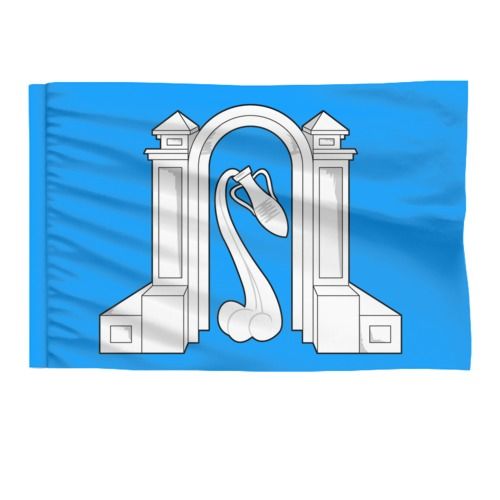 Бюджет на примере семьи
ЖИВУ. ЛЮБЛЮ.ГОРЖУСЬ!
Чтобы понять как устроен бюджет, сравним его
 с бюджетом отдельной семьи.
Бюджет любой семьи делится на две части
( - ) ДЕФИЦИТ
 Бюджета
   ( + ) ПРОФИЦИТ
 Бюджета
ДОХОДЫ                 СЕМЬИ
РАСХОДЫ                    СЕМЬИ
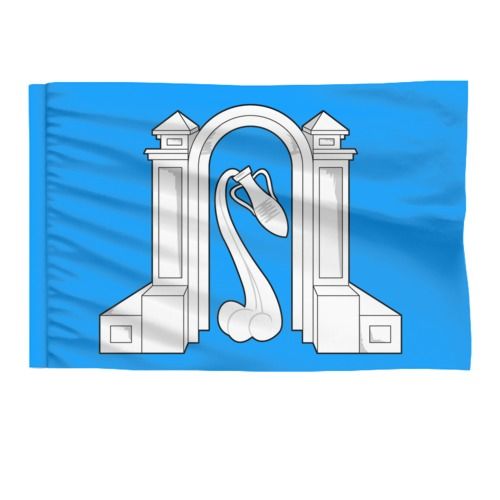 Основные характеристики бюджета города Горячий Ключ
ЖИВУ. ЛЮБЛЮ.ГОРЖУСЬ!
тыс.руб.
Доходы местного бюджета
тыс.руб.
СТРУКТУРА ДОХОДОВ БЮДЖЕТА, %
Налоговые и неналоговые доходы
тыс.руб.
Налоговые и неналоговые доходы
тыс.руб.
Налоговые и неналоговые доходы
тыс.руб.
СТРУКТУРА ДОХОДОВ БЮДЖЕТА, %
СТРУКТУРА ДОХОДОВ БЮДЖЕТА, %
Расходы бюджета города Горячий Ключ по разделам бюджетной классификации
тыс.руб.
Структура расходов бюджетов города Горячий Ключ на 2021 год
Распределение расходов бюджета города Горячий Ключ по полномочиям
Всего расходов – 1 607 184,2 тыс.руб.
Всего расходов – 1589 691,4 тыс.руб.
2021 год – 992 572,7 тыс.руб.
2022 год – 857 495,3 тыс.руб.
2023 год – 747 864,2 тыс.руб
Полномочия местного бюджета
2021 год – 843 956,5 тыс.руб
2022 год- 749 688,9 тыс.руб
2023 год – 841 827,2 тыс.руб
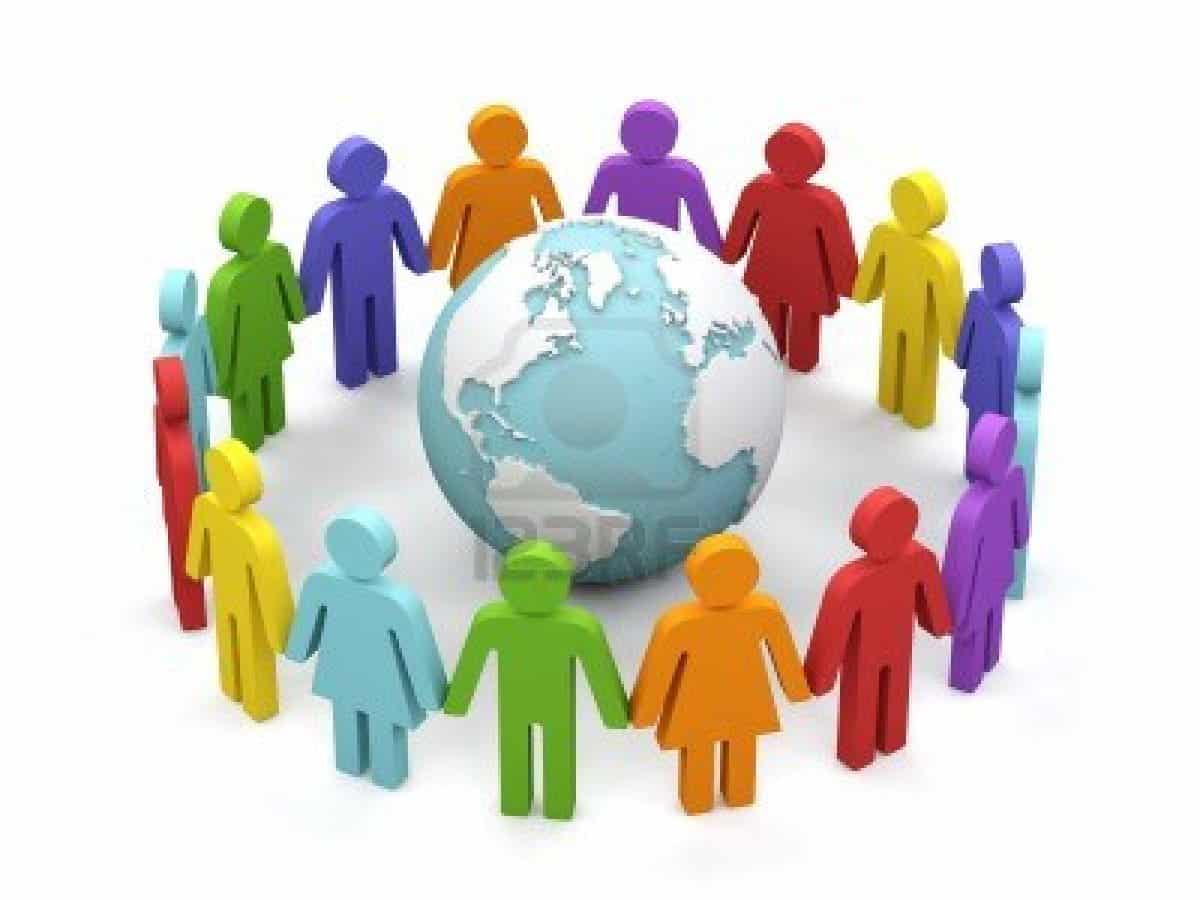 Национальные проекты
тыс.руб
Муниципальные программы города Горячий Ключ
Муниципальные программы города Горячий Ключ
тыс.руб.
ПРОГРАММНЫЕ РАСХОДЫ                                               1 821 534,4     тыс. рублей                 
(99,2%)
ПРОГРАММНЫЕ РАСХОДЫ                1 571 556,2                        тыс. рублей                 
(97,8%)
ИТОГО РАСХОДОВ          1 836 529,2                      тыс. рублей  
(100%)
ИТОГО РАСХОДОВ          1 607 184,2                       тыс. рублей  
(100%)
НЕПРОГРАММНЫЕ РАСХОДЫ                35 628,0                            тыс. рублей            
(2,2%)
Доля муниципальных программ в расходах бюджета города Горячий Ключ
НЕПРОГРАММНЫЕ РАСХОДЫ                14 994,8                        тыс. рублей            
(0,8%)
2021           год
2022           год
2023           год
МУНИЦИПАЛЬНЫЙ ДОЛГ
тыс.руб.
Объём муниципального долга муниципального образования город Горячий Ключ на 1 января 2021 года составил 94 369,5 тыс. рублей и не превысил предельных значений, установленных решением Совета муниципального образования город Горячий Ключ от 27 декабря 2019 года №23 «О бюджете муниципального образования город Горячий Ключ на 2021 год и на плановый период 2022 и 2023 годов».
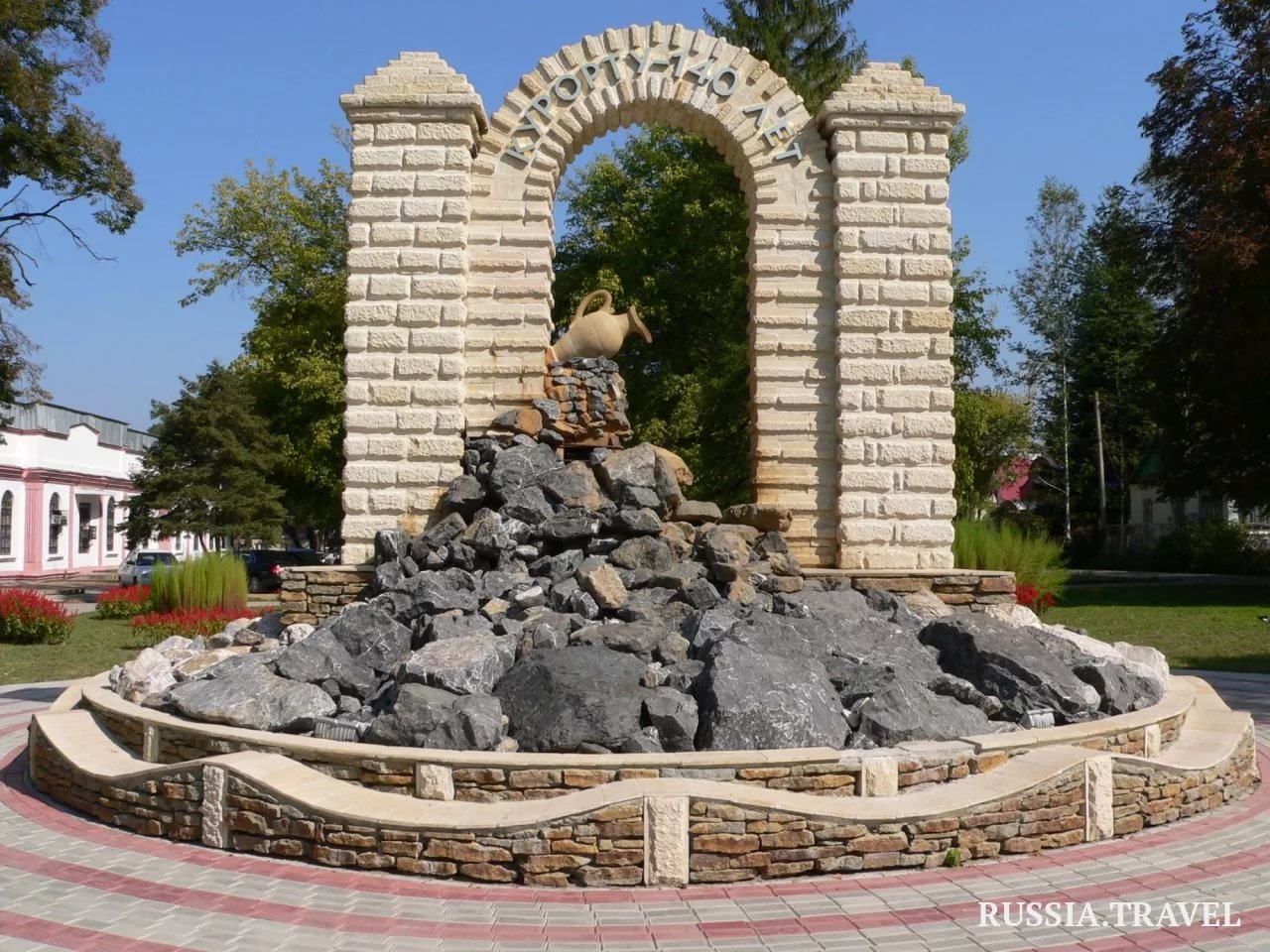 Контактная информация Финансового управления администрации 
муниципального образования город Горячий Ключ 
 
Юридический/фактический адрес: 353290, Краснодарский край, г.Горячий Ключ,
 ул. Ленина, д. 191.
Телефон/факс: 8(86159) 3-56-33, 4-44-52
E-mail: mail@gkfu.ru

Официальный сайт Финансового управления администрации муниципального образования город Горячий Ключ: www.gorkluch.ru

График работы:понедельник – четверг с 8-00 до 17-00; перерыв с 12-00 до 12-50;пятница с 8-00 до 16-00; перерыв с 12-00 до 12-40.